Steve Hart
Programs
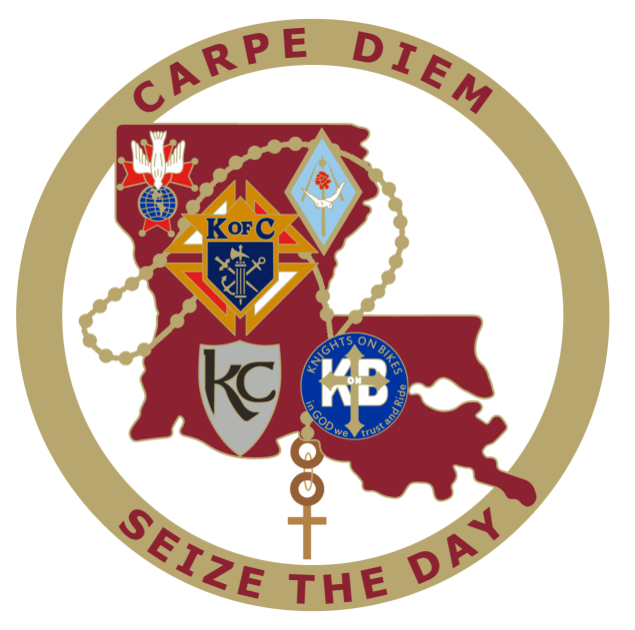 Agenda
Programs Team
Names and Responsibilities

Awards
Star Council
Service Program Awards (STSP forms)
State Deputy’s Award

3. Programs
	Supreme programs
 	State programs

4. Resources
	Star Council Tracker Report
Monthly Checklist 
Status Reports
Fraternal Leader Advisory
KofC.org
LouisianaKC.org
Programs Team
Mark Carver	State Program Director

Steve Hart	State Family Director
Keep Christ in Christmas Poster Contest Chairman

Delmas Forbes	State Community Director
State Youth Director (Soccer, Free Throw, Essay)
C.Y.L.A. Chairman			

Don Ducote	State Faith Director
State Retreat Chairman

Ronald Dupuis	State Life Director
Special Olympics Chairman
Programs Team
Vicen Alvarez	Silver Rose Chairman

Mike Rose	Pilgrim Icon Chairman	

Vernon F. Ducote	Seminary Mission Fund Chairman

Vince Whittington	Y.E.P. Chairman			

Tommy Ruemker	Intellectual Disabilities / St. Mary’s Training School

Robert Boudreaux	Athletics and Cook-Offs Chairman
Importance of Awards
Provides roadmap to success for councils to follow.

Sets the expectations of State Council and Supreme Council.

Identifies items that are important to State and Supreme Council. 

Helps motivate members and councils to be active.
Importance of Awards
Provides credibility to the council.

Recognizes the council’s achievement.

Expresses State Council and Supreme Council’s appreciation.
Star Council
Requirements

Earn the Fr. McGivney Award (membership quota)  
Earn the Founders’ Award  	  (fraternal benefit nights)
Earn the Columbian Award/Form SP7  (programs)
Submit Form 365 (Report of Service Personnel)
Submit Form 1728 (Annual Fraternal Survey)
Be safe environment compliant
Pay Supreme per-capita
By June 30th
Star Council
Safe Environment

The Family, Community, and Program Director must be three different individuals.

The Grand Knight can be the Family, Community, or Program Director.

If the Family, Community, and Program Director fails to become safe environment compliant within 30 days, Supreme will automatically remove the individual from his position.
McGivney Award
Membership
	
Membership quota is 5% of the council’s membership as of July 1. 

For small councils:  Minimum 3 (less than 61)
    For large councils:  Maximum 20 (more than 381)

Suspensions and withdrawals count against the quota.

Deaths and transfers do not count for or against the quota.

Adding online members and former members count towards the quota.
Founder’s Award
Insurance

Conduct two (2) Fraternal Benefits Nights
Conduct 3 promotion activities for each FBN.
Submit Form 11077 to your General Agent. 
Form 11077 will ask the council to identify which promotion activities were conducted by the council.
Founder’s Award
Must do 3 promotion actions.

Email blast to all council members (mandatory requirement). 
And any of the following two:
Social Media announcement on the council’s social media platform. 
Church Bulletin announcement / Post event signs in Church.
Parish Email Blast / Parish Social Media announcement. 
Parish Pulpit Announcement. 
Send email to specific prospects and candidates.
Other method of promotion approved by the General Agent.
Columbian Award
Programs
	
Report 4 programs in each Faith in Action category.
Report 16 total programs.
Featured programs count as 2 programs. Doing less than the minimum requirements of the Featured Program will count as 1 credit.
Councils can do their own unique programs. Councils do not have to do Supreme’s recommended programs.
Submit SP7 (Columbian Award Application) by June 30.
STSP
State Service Program Awards
Who has the best Program?

Councils submit STSP entry forms describing their best Faith, Family, Life, and/or Community program.

Postal mail the entry form and supporting pictures and materials to Robert Boudreaux so that he receives it by April 5th.

The State Deputy will pick the best program in each of the four categories of Faith, Family, Life, and Community.

State winners will compete in the International competition.
Louisiana State
Deputy’s Award
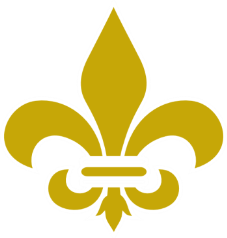 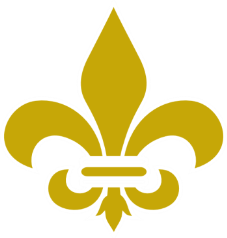 Focuses on items to help councils achieve Star Council.

Focuses on programs that are important to the Louisiana State Council.

Every Louisiana council can earn the State Deputy’s Award (if it meets the minimum requirements set forth in the criteria).
Faith in Action Programs
Don Ducote
Faith Director
Faith in Action Programs
Faith

Featured Programs
RSVP
Holy Hour
Spiritual Reflection
Into the Breach

Building the Domestic Church Kiosk
Rosary
Sacramental Gifts
Pilgrim Icon Program (Mike Rose, Chairman)
Faith
Refund Support Vocations Program (RSVP): Donate at least $500 to a single seminarian. (Form #2863)

Holy Hour: Conduct at least one Eucharistic Adoration every quarter. 

Spiritual Reflection: At least 10 men or 10% of your council, whichever is fewer, must participate in a day long reflection or retreat. 

Into the Breach: Conduct 8 (1 hour) small group sessions to discuss the videos. 

Building the Domestic Church Kiosk: Buy the display and the Catholic Information Services books ($150). 

Rosary Program: Promote devotion to the rosary in your families and parishes by scheduling regular rosary prayer services. (#SR-KIT)

Sacramental Gifts: Recognize parishioners and individuals who receive a Holy Sacrament with a gift. 

Pilgrim Icon Program: Host and conduct prayers and devotion using the travelling icon as the centerpiece.
State Program
State Retreat

Schriever, LA.

January 14, 15, and 16, 2022

It is NOT a silent retreat.

Atmosphere is relaxed, casual and prayerful.

$200 per person (includes room and meals)
Supreme Program
Mike Rose
Pilgrim Icon Chairman
Pilgrim Icon Program
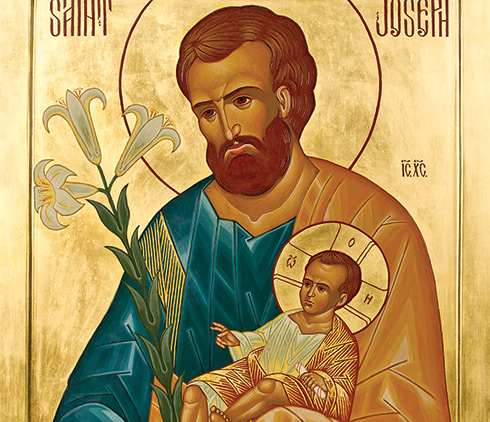 1 hour prayer service honoring St. Joseph which includes:

Hymns
Scripture
Papal Reflections
Rosary
Litany to St. Joseph

Icons travel from council to council for these prayer services.
Icon by the hand of Elizabeth Bergeron. 
Based on a drawing by Alexandre Sobolev. Photograph by GrapheStudio
Faith in Action Programs
Steve Hart
Family Director
Faith in Action Programs
Family

Featured Programs
Food for Families
Family of the Month
Family Prayer Night
Family Fully Alive

Consecration to the Holy Family
Family Week
Good Friday Family Promotion
Keep Christ in Christmas
Family
Food for Families: Collect at  least $500 or 1,000 pounds of food for a food pantry and perform at lease 100 total man-hours for the preparation / distribution of meals. (Earn up to $500 in refunds from Supreme.) (Form #10057)

Family of the Month and Year: Recognize twelve families throughout the fraternal year and submit a Family of the Year nomination to the State Family Director. (Form #10784/10680)

Family Prayer Night: Organize an evening of prayer, dinner, and fellowship (at least once each quarter). 

Family Fully Alive: Distribute and promote the use of the Family Fully Alive Booklet. 

Consecration to the Holy Family: Pray and promote the prayer. (#10371 Prayer Card)

Family Week: Dedicate a special week with programs to recognize the importance of families. 

Good Friday Family Promotion: Promote Good Friday services. 

Keep Christ in Christmas: Promote the spirit of Christmas; do the poster contest. (CPC-KIT)
State Program
Steve Hart
Family Director


Keep Christ in Christmas Poster Contest
Keep Christ in Christmas
Poster Contest
Open to any child ages 5 to 13. 
(Children compete in 3 age groups).

December 10:	Deadline for students to complete the 		contest. 

December 31:	Deadline for councils to submit winning 		posters to the Diocesan Administrator.

January 18:	Deadline for Diocesan Administrators to 		submit winning posters to Steve Hart.
Faith in Action Programs
Delmas Forbes
Community Director
Faith in Action Programs
Community

Featured Programs
Global Wheelchair Mission
Habitat for Humanity
Coats for Kids
Leave No Neighbor Behind (LNNB)

Helping Hands
Catholic Citizen Essay Contest
Free Throw Championship
Soccer Challenge
Disaster Preparedness (Bill McCrossen, Chairman)
Community
Global Wheelchair Mission: Donate 10 wheelchairs ($150 per chair).

Habitat for Humanity: Donate at least $1,000 or 200 service hours to Hab. for Hum.

Coats for Kids: Purchase and distribute 6 cases of coats (approx. cost $1,400).

Leave No Neighbor Behind (LNNB): Do an activity in all five categories. 1. Support your brother knights, 2. Support your parish, 3. Support your community, 4. Feed the
hungry, and 5. Participate in blood drives.

Helping Hands: Help a group of disadvantaged persons (homeless, elderly, etc.)

Catholic Citizen Essay Contest: Catholics children in grades 8 to 12.

Free Throw Championship: Boys and girls ages 9 to 14.

Soccer Challenge: Boys and girls ages 9 to 14.

Disaster Preparedness: Engage the community in disaster “preparedness” by organizing training, fundraisers, and various awareness activities.
Free Throw Contest
Open to Boys & Girls 9 to14 years old.

Age is Determined by Jan 1st

Council Deadline: Jan 31, 2022
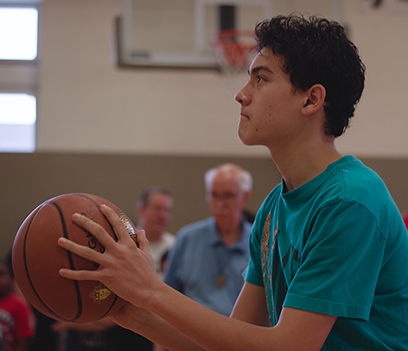 Catholic Youth Leadership Award (CYLA)
CYLA

Cash scholarships offered to Catholic 12th graders in public, parochial, or private school. 

Each council can select 1 Boy and 1 Girl winner.

Send your winning application to your Diocesan Administrator. 

1st Place:	$4,000
2nd Place:	$2,000
3rd Place:	$1,000
Diocesan:	$1,000
Catholic Youth Leadership Award (CYLA)
Use the Grading Guide

Councils chairmen and Diocesan Administrators must use the Grading Guide.

The guide provides a uniform scoring system.

Do not assume the student with the highest Grade Point Average is the winner.

This is a leadership award.
Catholic Youth Leadership Award (CYLA)
January 25:	Deadline for students to submit 		winning boy and girl applications 		to the council. 

February 7:	Councils must submit winning 	entries 	to their Diocesan Administrator.

March 1:	Diocesan Administrator must submit its 		winning entries to Delmas Forbes.

April 2:	State Finals in Plaquemine.
 
Confidential Grading Guide:  Contact Delmas Forbes.
State/Supreme Program
Tommy Ruemker
Campaign for People with Intellectual Disabilities Chairman
State/ Supreme Program
Campaign for People with Intellectual Disabilities

https://www.louisianakc.org/programs/cpid/ 

Do not send your checks to the State Office.  Send your donations directly to your beneficiary.

Please designate St. Mary’s Residential Training School as a beneficiary.

Complete the Financial Statement Report Form on the website.
Faith in Action Programs
Ronald Dupuis, Sr.
Life Director
Faith in Action Programs
Life

Featured Programs
March for Life
Special Olympics
Ultrasound
Pregnancy Center Support

Novena for Life
Christian Refugee Relief
Mass for People with Special Needs
Silver Rose (Vicen Alvarez, Chairman) 

State Program: Angel Wings Award
Life
March for Life: Get at least 25 marchers to participate in a march, or a council can organize its own march.

Special Olympics: Donate at least $2,000 or volunteer 200 man-hours in support of Special Olympic activities.

Ultrasound: Raise 50% of the cost of the ultrasound machine.

Pregnancy Center Support: Support a pregnancy center through fundraising, volunteering, or prayer.

Novena for Life: Promote and participate in a 9 day prayer for life.

Christian Refugee Relief: Spread awareness and raise funds for Christian refugees.

Mass for People with Special Needs: Sponsor a distinct Mass for people with special needs.

Silver Rose: Participate in the program regarding these silver roses that travel from Canada to Mexico.
Special Olympics Report Form
Supreme allocates $180,000 for Special Olympics among the jurisdictions in North America.

The allocation is based on how much money councils donated to Special Olympic and how many hours councils volunteered.
 
By January 31, 2022, councils must report their support of Special Olympics using Form 10784 for the year 2021.

The support that Louisiana councils report by January 31st will increase the amount of money Supreme will donate to Louisiana Special Olympics.

If a councils provided any type of support to the Special Olympics in 2021, then they must report it by January 31, 2022.
Angel Wings Lapel Pin
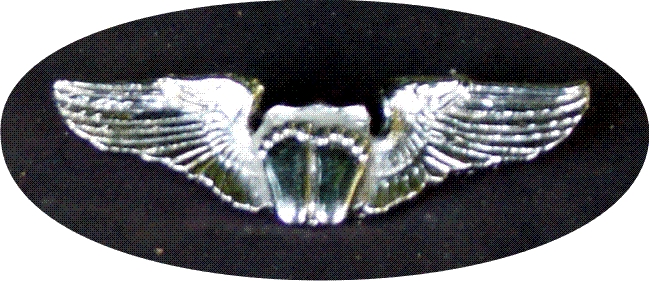 Anyone can earn these Pro-Life wings.

The wings recognize a person’s active support and participation Pro-life events and activities.
State Programs
Robert Boudreaux
State Administrator
CORN HOLEFEBRUARY 5…METAIRIE
FREE THROWMARCH 12…LAFAYETTE
TEXAS HOLD ‘EMAPRIL 9…looking for host
State Program
Vince Whittingt0n
Youth Expansion
Program Chairman
State Program
YEP

Quota: $10 for each “Regular Member.”  

“Regular member” does not include Inactive, Members, Honorary Members, Honorary Life Members, and Disabled Members.

Supports:  
Youth Contests (Free Throw, Posters, etc.)
CYLA (college scholarships)
Seminarians
Right to Life
State Program
YEP

Make checks payable to “Louisiana State Council.”  

Put “YEP” and the council number on the check.  

Mail donations to:

Vince Whittington, State Secretary 
13644 Timberridge Avenue
Baton Rouge, LA 70817-3441
State Program
Vernon F. Ducote
Seminarian Mission
Fund Chairman
State Program
Seminary Mission Fund

Helps pay the cost of mission trips for seminarians.

Requested donation is $200 or more per Council.

Drawing will be at the State Convention banquet.

Mail raffle tickets stubs, money, and donations to:

Vernon F. Ducote, PSD
3030 Congress Blvd, Apt 106
Baton Rouge, LA 70808
State Program
Bill McCrossen
Disaster relief Chairman
Emergency Management & Relief
State Emergency Management & Relief Coordinator:

Bill McCrossen
1223 Clearwater Drive
Mandeville LA 70471
770-354-5379 (C)
disaster@louisianakc.org
Disaster Relief Request Form
Please access this form if you or someone you know is in need of assistance!
Find it on the State website:
Louisianakc.org/Programs
Emergency Management & Relief
Submit form to:
Bill McCrossen
disaster@louisianakc.org
(770) 354-5379
Disaster Relief Assistance Request Form
Monetary Donations?
Checks should be made payable to the Louisiana State Council
Send all monetary donations to:
Vince Whittington, State Secretary
13644 Timberridge Avenue                                Baton Rouge LA 70817
Resources
Star Council Tracker Report by Supreme.

Fraternal Leader Advisory by Supreme

Monthly Checklist by State Program Director
	Deadlines; forms due; upcoming events; reminders

Status Reports by State Program Director	State Deputy Award progress; event participation, 	etc.
KofC.org  & LouisianaKC.org
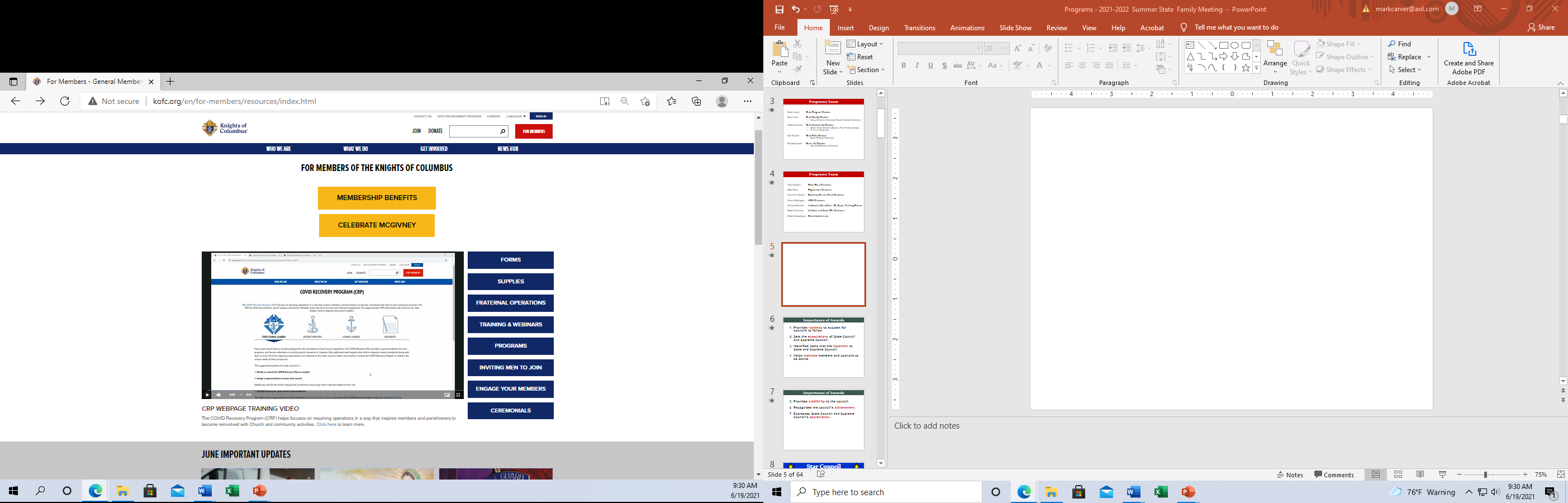 FOR MEMBERS
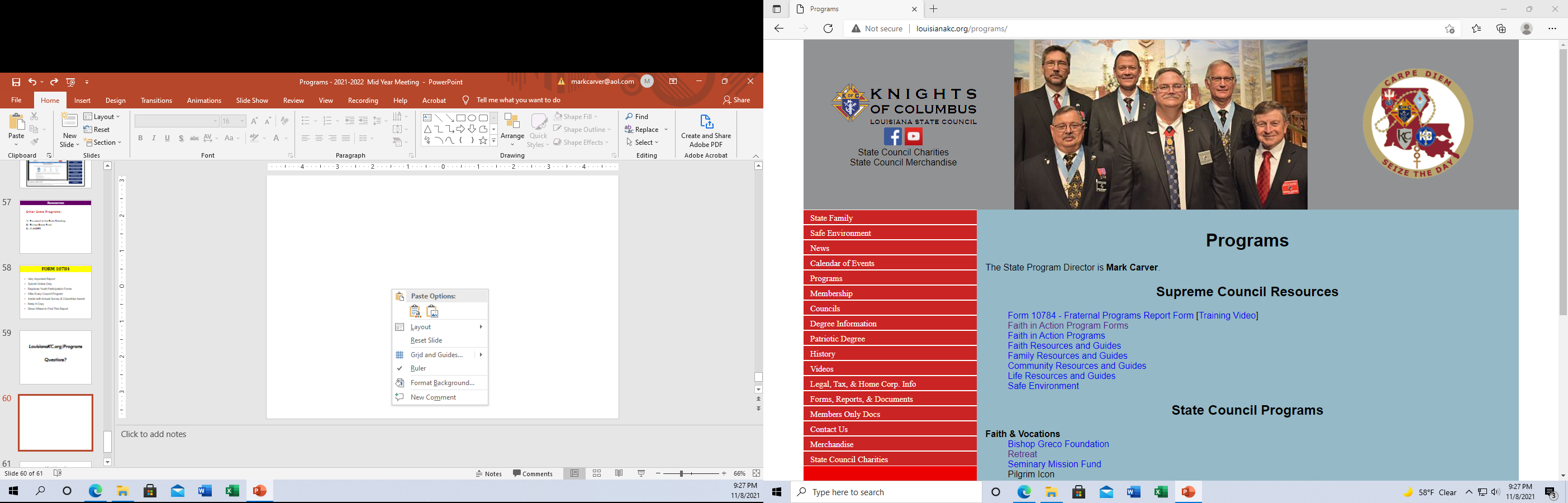 Programs
FORM 10784
Fraternal Program Report Form

Submitted Online Only

Replaces most forms, including Family of the Month.

Encourage councils to report all their programs to Supreme using Form 10784.
Miscellaneous
What is the password to the State Directory?

Why use Bishop Greco Fund Memorial Mass Cards?

Did you know the most recent 20 emails / newsletters from the State Program Director can be found at LouisianaKC.org on the Programs page?

Why use #LAKOFC in your council’s Facebook posts?
LouisianaKC.org/Programs

Questions?
Vivat Jesus!